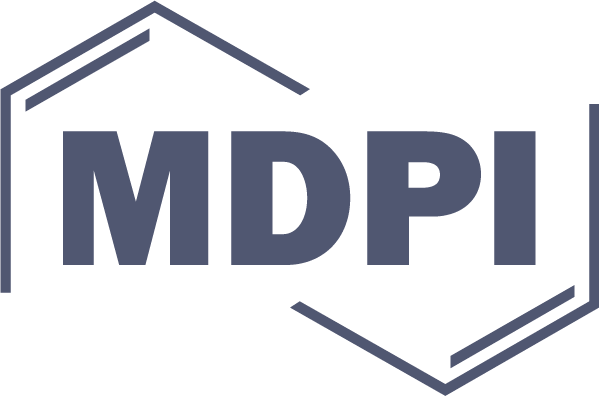 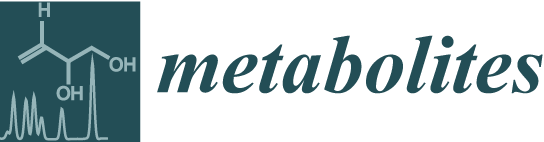 Title
Firstname Lastname 1, Firstname Lastname 2 and Firstname Lastname 3
1 Affiliations. Dummy text, dummy text, dummy text
2 Affiliations. Dummy text, dummy text, dummy text
3Affiliations. Dummy text, dummy text, dummy text
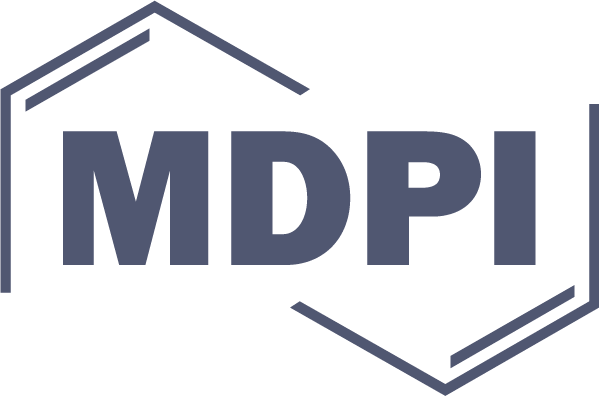 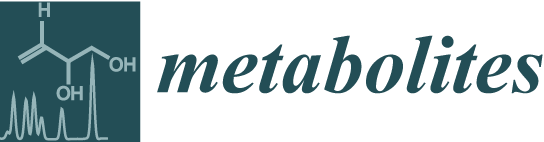 Introduction
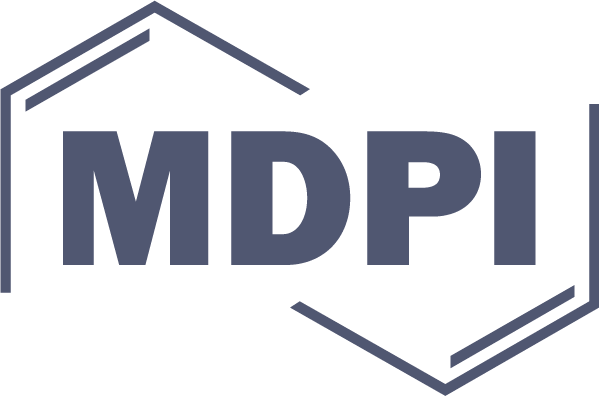 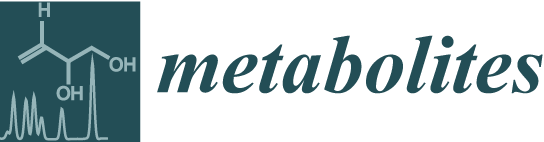 I. First experimental section
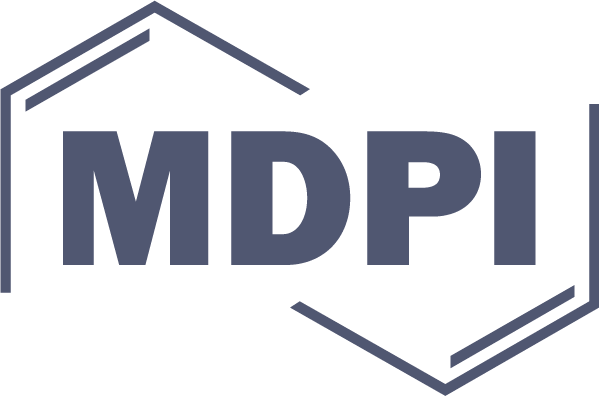 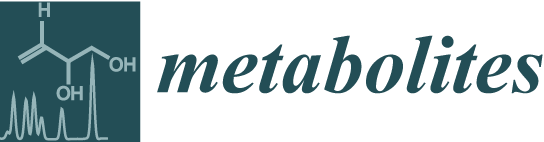 Conclusions